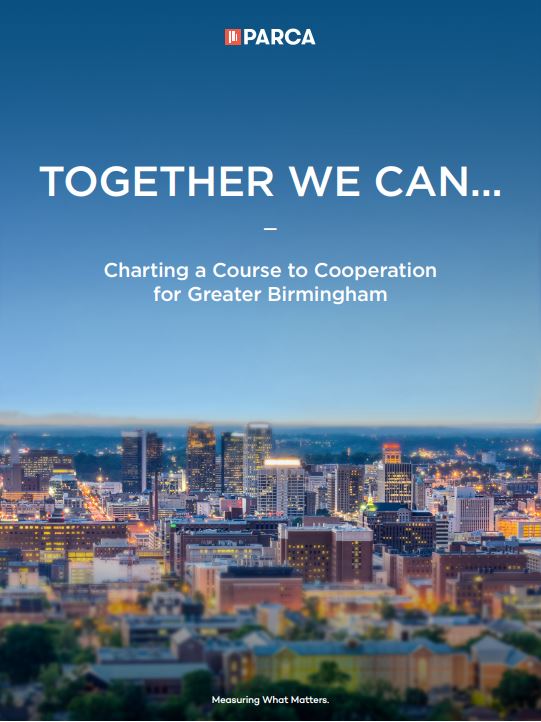 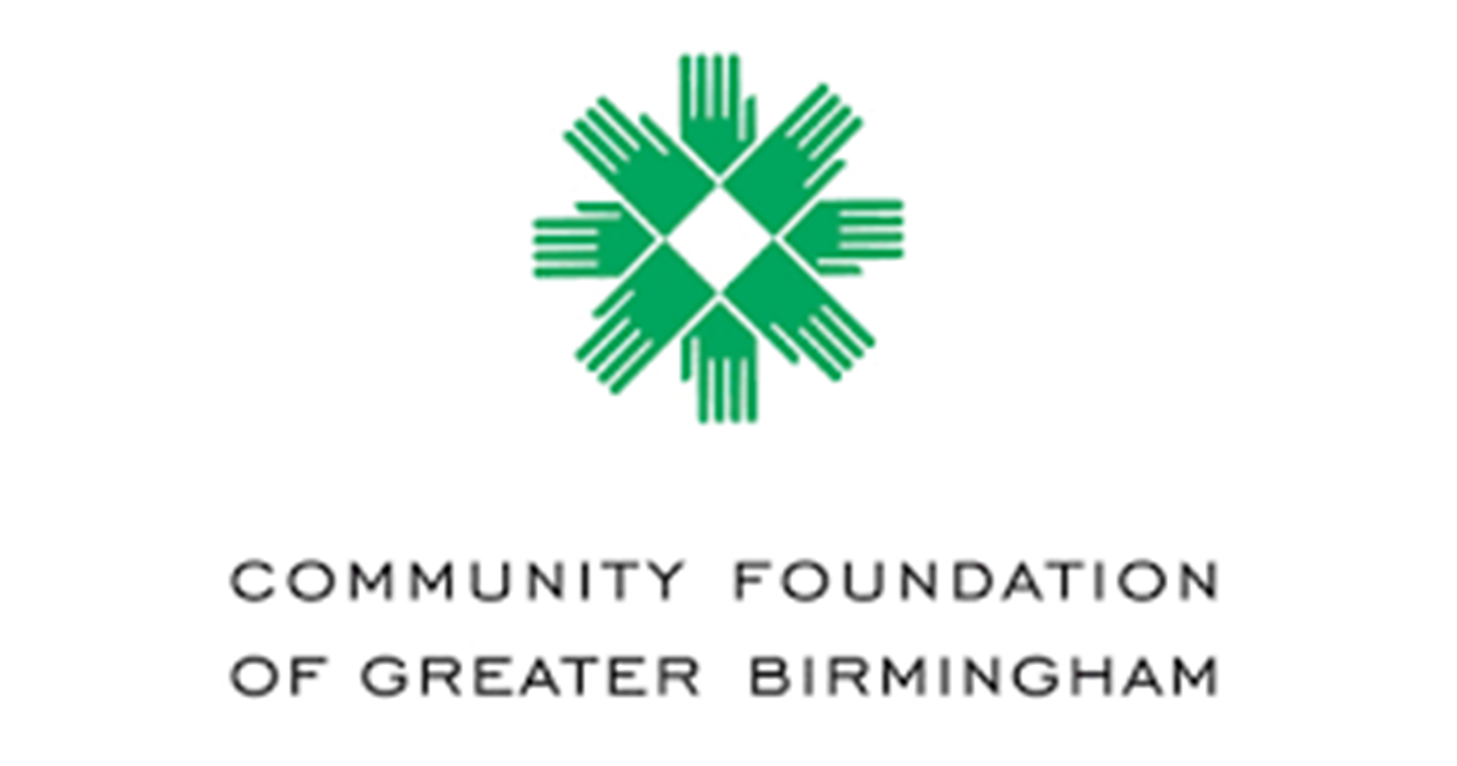 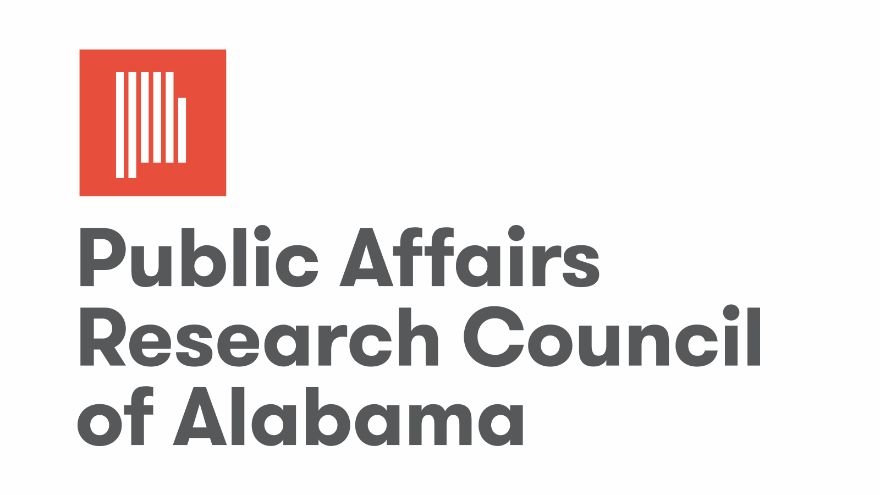 [Speaker Notes: In 2015, the Community Foundation of Greater Birmingham approached PARCA with three questions.]
Is Birmingham fragmented?

Does fragmentation matter?

What options do we have?
[Speaker Notes: Is Bham fragmented, and if yes, does it matter, and if it does, what options do we have?]
Birmingham is Fragmented
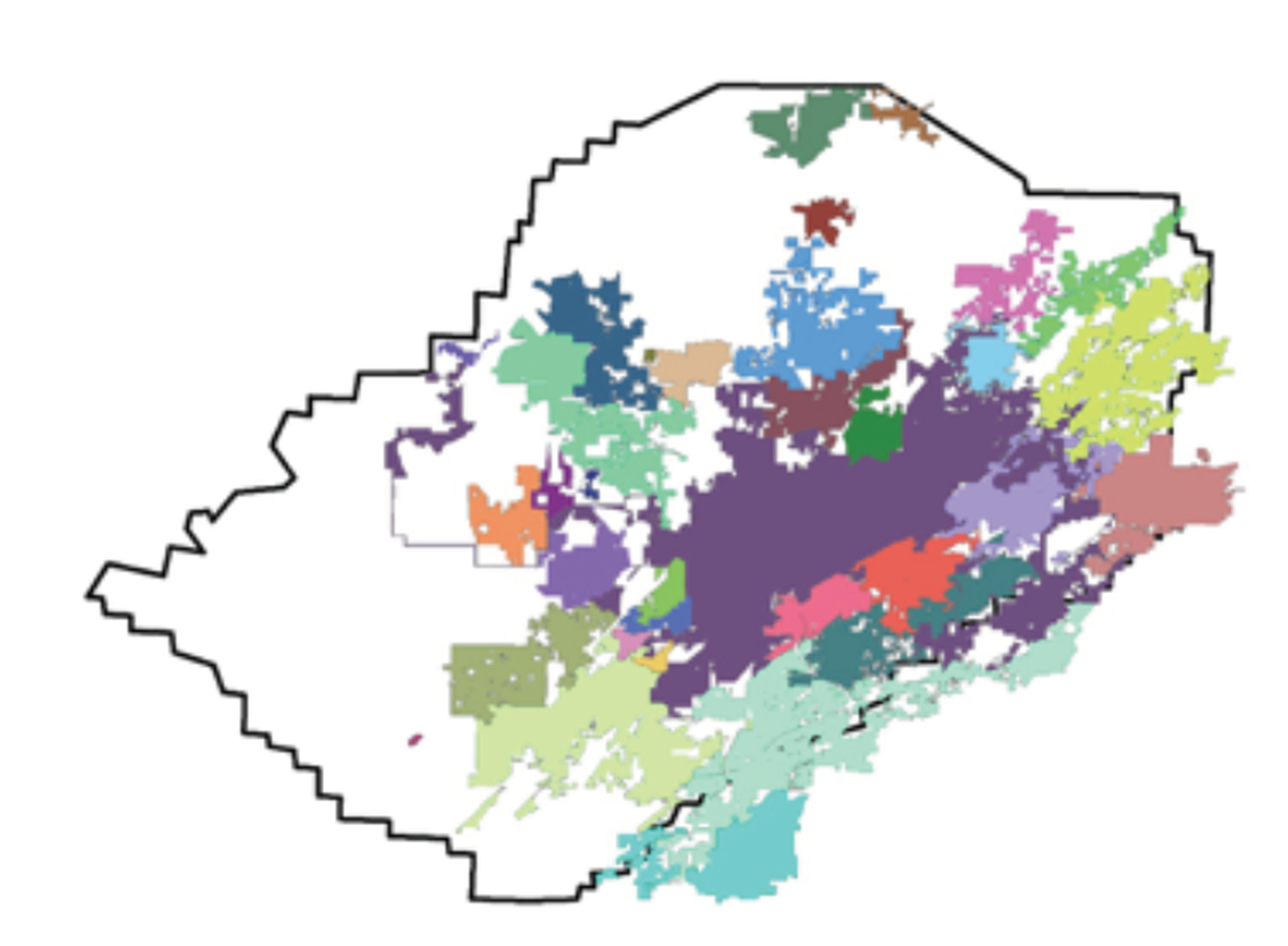 [Speaker Notes: It was widely recognized that the Birmingham area, focusing solely on Jefferson County, is highly fragmented. Here is the county map, with each of the 36 incorporated general purpose governments highlighted. Birmingham is purple, incorporated in 1871 all the way to Pinson, incorporated in 2004.]
Birmingham is Fragmented
0.5 governments per 10,000, 
#4 in southeast

1950: Birmingham 34th largest city

2017: Birmingham 104th largest city
[Speaker Notes: Those 36 general purpose governments, to say nothing of 21 school systems and other special purpose governments, make Jefferson County one of the most fragmented counties in the south. In may ways, Bham is a northern city- a withering industrial urban core surrounded by suburbs. You don’t see this model very often in the south. Consequently, you see the decline in size and influence of Birmingham. And while this is troubling to many, it is Bham’s decline relative to other cities in Alabama that often creates the most hand wringing. 

We argued that fragmentation had profound negative influences. 
It creates governmental duplication and complexity
It divides resources
It diffuses decision making
And it concentrates advantage and disadvantage.]
Fragmentation Matters
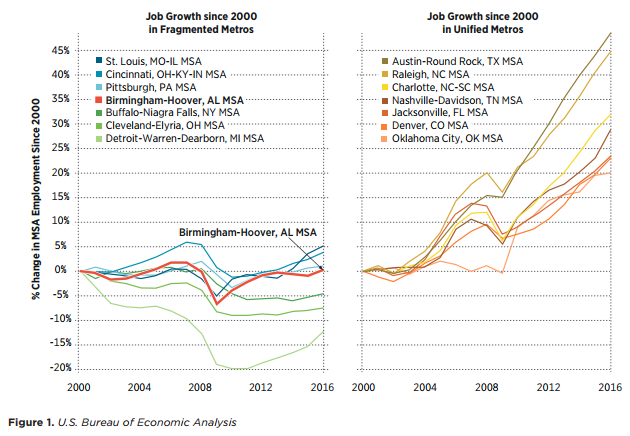 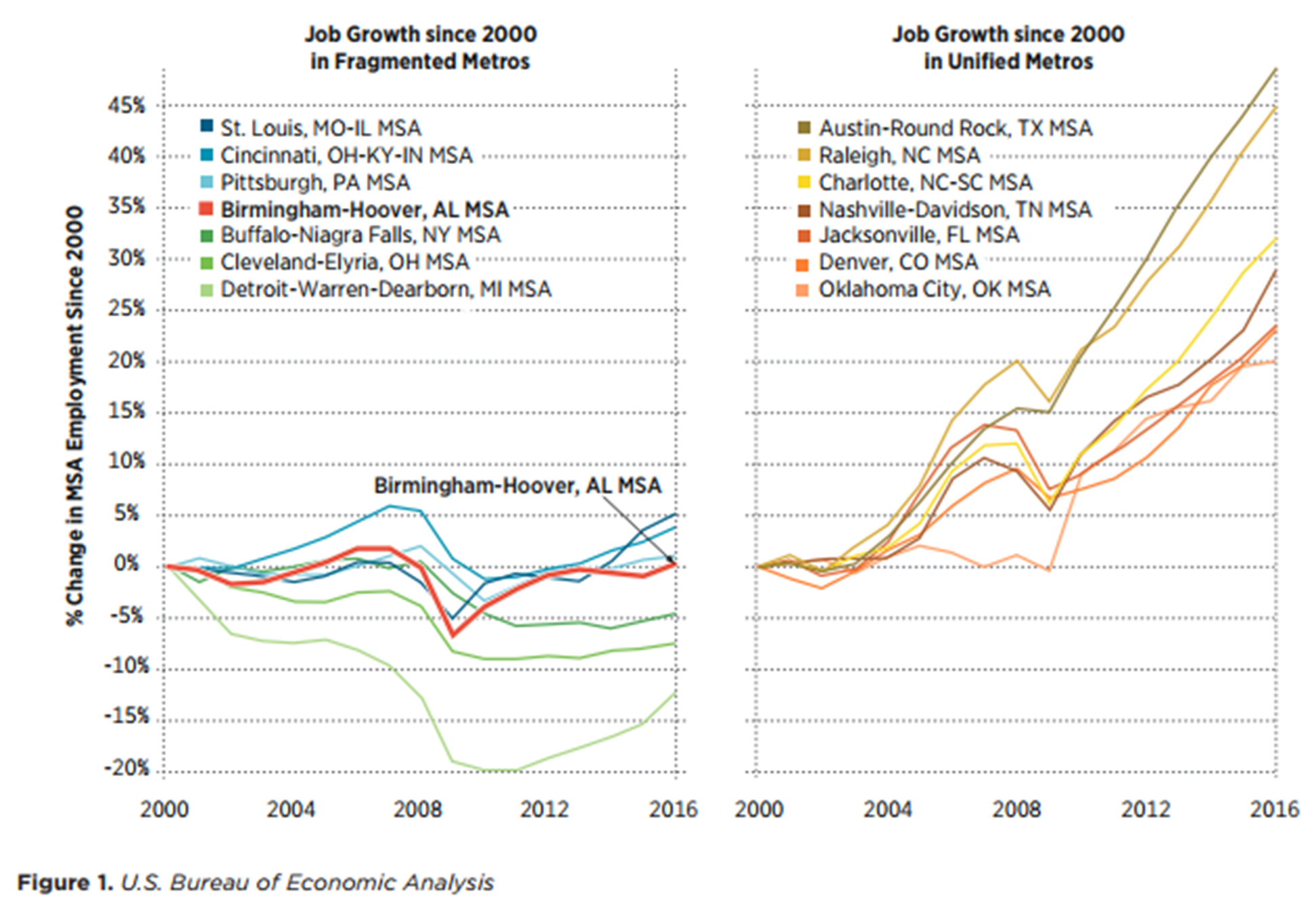 Addressing Fragmentation
Political Consolidation
Functional Consolidation
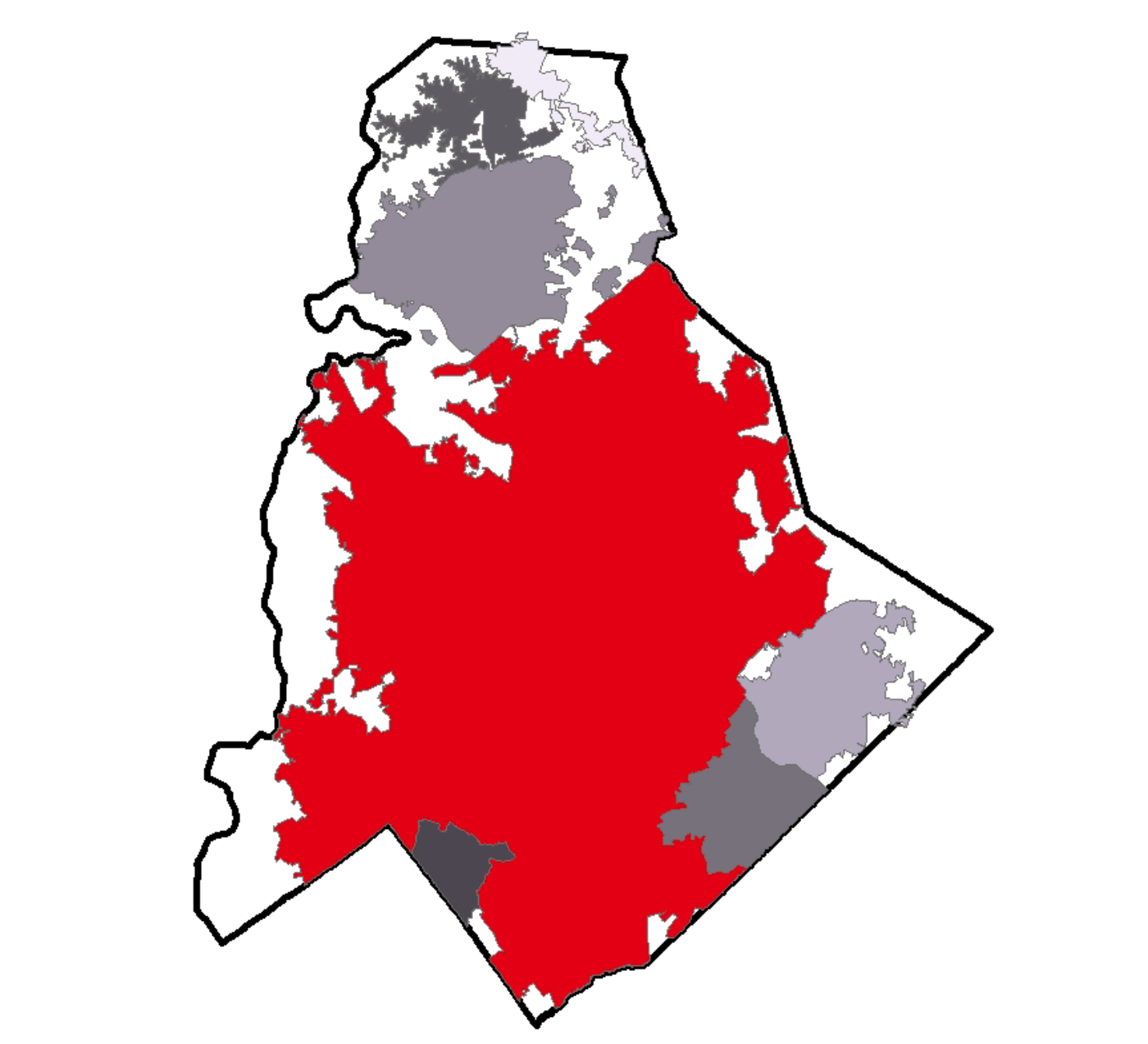 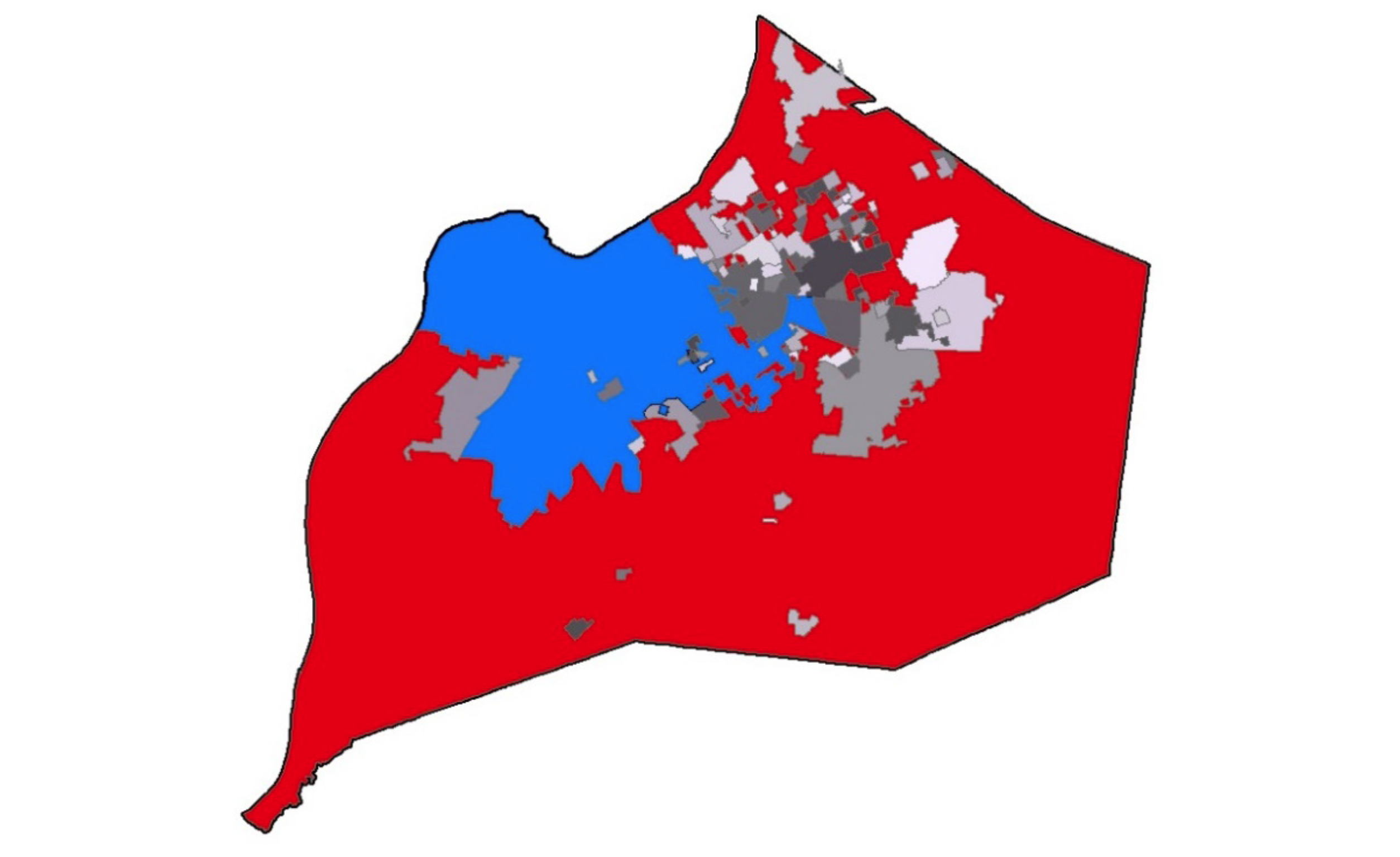 Modernization of County Government
Regional Structures
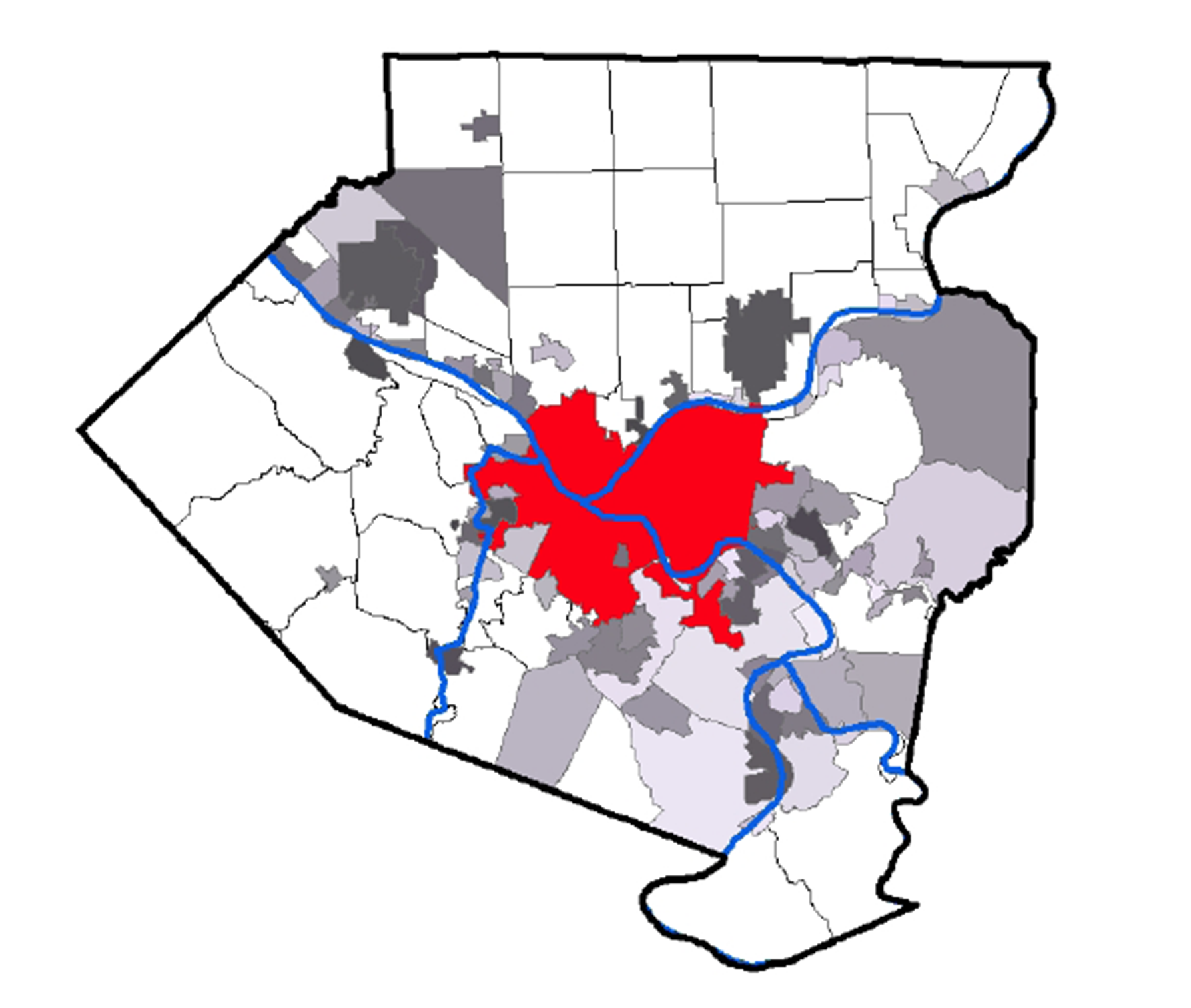 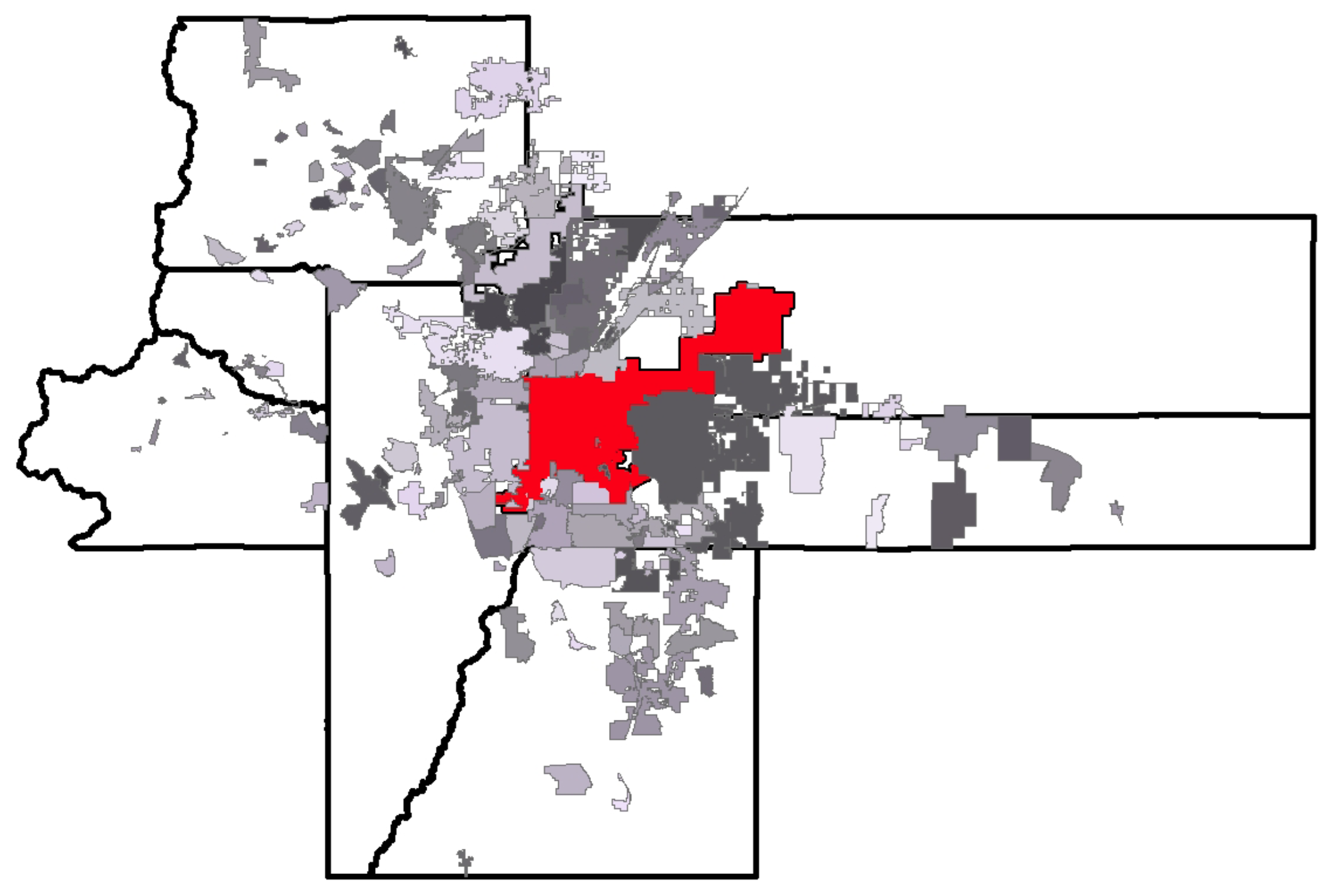 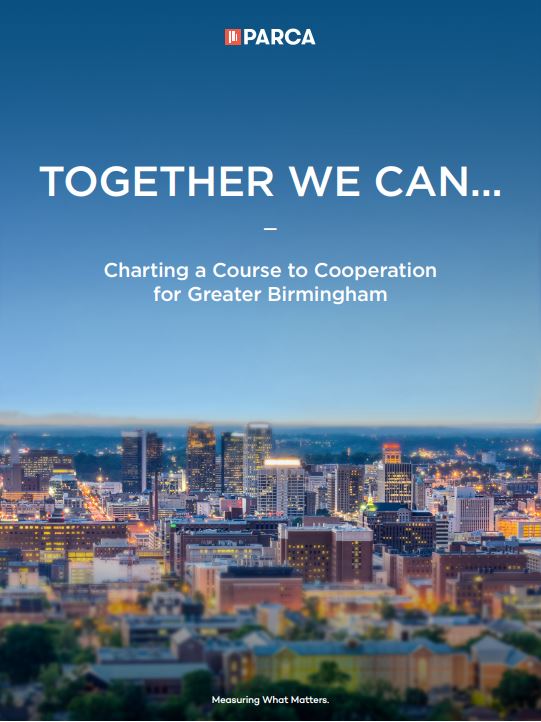 Response
[Speaker Notes: All this resulted in a 200+ page report and a dedicated project website 
45+ presentations 
50+ media stories
Radio and TV interviews

Public discussions and mock votes 

Business and community leaders as soft advocates]
Response?
Center of the Public Dialouge
Issue in several mayoral and council races

Discussed in civic and and business circles and events

New attention to regional problems
[Speaker Notes: As a mentioned, that the region is fragmented came as no surprise. That it had significant negative effects but that there might be ways to address them, came as a surprise to some. 

Regional collaboration became part of the public conversation

Issue in several mayoral and council races

Discussed in civic and and business circles and events

New attention to regional problems]
Outcomes
New Mayors = New Opportunities
Jefferson County Mayors Association


From high degree of suspicion and mistrust 


To a gradual warming of relations
[Speaker Notes: With the election of several new civic leaders (and our recommendations) the local mayors association evolved from a coffee klatch to a more agenda-driven organization, but it was not with out struggle. Initial mistrust of one another and suspicion of PARCA and the Community Foundation’s motives.]
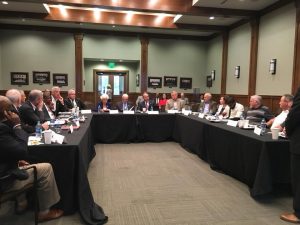 [Speaker Notes: This process concluded with a half day planning meeting facilitated by my predecessor and our founding director, Jim Williams. Jim guided the mayors to identify a single, presumably simple challenge that could be better addressed cooperatively. We thought…waste collection, expanded emergency services, etc.  

The group chose an anti-poaching agreement, which they termed:]
The Good Neighbor Agreement

A pledge not to incentive a business to relocate from a neighboring municipality.
The Good Neighbor Agreement

A pledge not to incentivize a business to relocate from a neighboring municipality.
[Speaker Notes: Counter-productive, unnecessary, and inefficient
Diverted resources, time and attention from recruiting new businesses to the region 
A losing proposition each city and the region

We had done additional research on similar projects around the country and were able to inform and advise, but the mayors did the heavy lifting.]
The Good Neighbor Agreement
8 largest cities agreed
[Speaker Notes: A mayor of one of the smaller cities personally called counterparts to convince them to come on board.]
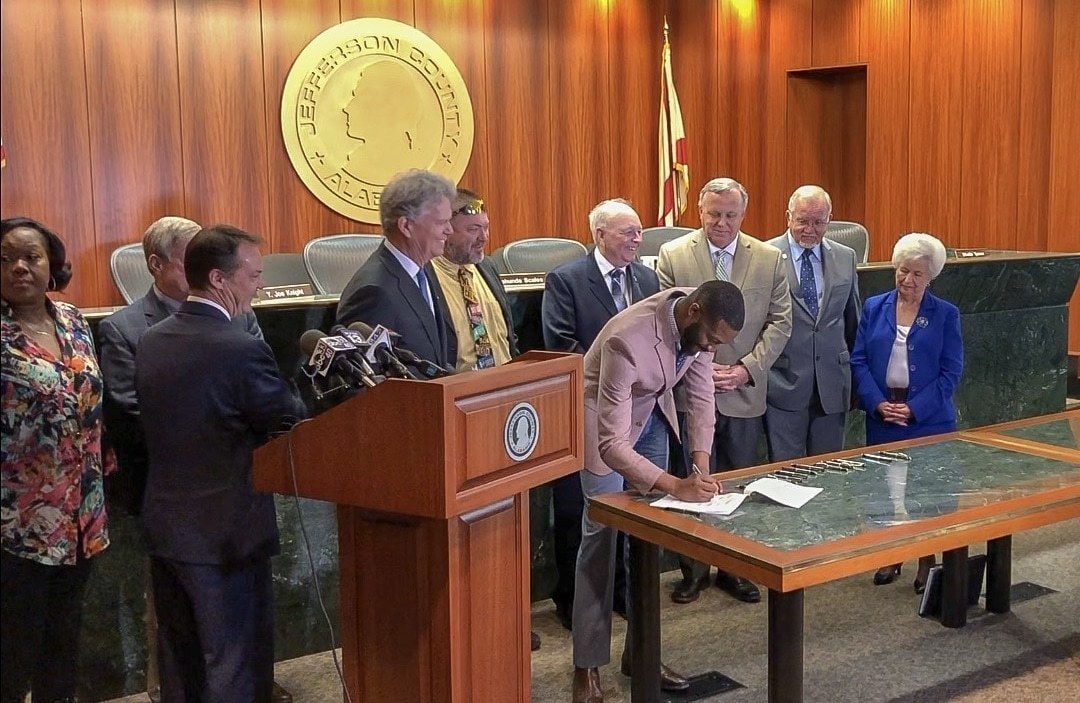 [Speaker Notes: April 3, almost a year after the planning meeting with Jim, the 8 initial mayors, plus 14 more gathered to sign the  agreement.

And ironically, the signing ceremony was hosted by the county commission, who had been so skeptical of the cooperation. 

They are planning to build a dispute resolution structure into the Good Neighbor Pledge.

They are talking about coming up with a comprehensive countywide or event regional listing of available office space, industrial parks, etc. which is something that should have been done a long time ago.]
The Good Neighbor Agreement
“This is a historic achievement. Our conversations leading up to this moment are already having an impact on the way business is being done in Jefferson County….this pact will lay a better foundation for the future of our county, each of our cities, and our children and grandchildren.”

Center Point Mayor Tom Henderson, president of the JCMA
[Speaker Notes: The mayors are still working and since April, 2 more cities have joined, bringing the total to 24, and covering 87% of the incorporated population and 77% of the entire county. In a poll released Friday, 25% of area business and civic leaders say regional collaboration is the area where the most progress is seen and 91% say the region moving a better direction than 10 years ago.]
Biggest Obstacle?
[Speaker Notes: 3 of the larger cities have refused to sign because they are in a fight over….]
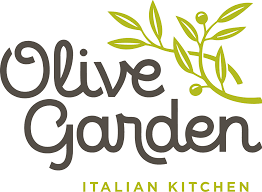 [Speaker Notes: Yes, the promise of unlimited breadsticks is preventing the agreement to from covering 91% of the incorporated population.]
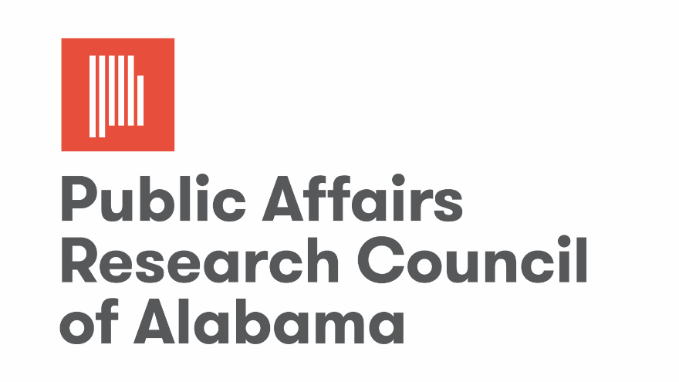 P.O. BOX 293931 
800 LAKESHORE DRIVE
219 BROOKS HALL 
BIRMINGHAM, ALABAMA 35229 
205-726-2482 PARCALABAMA.ORG Facebook: PARCA.AL
Twitter: PARCAlabama